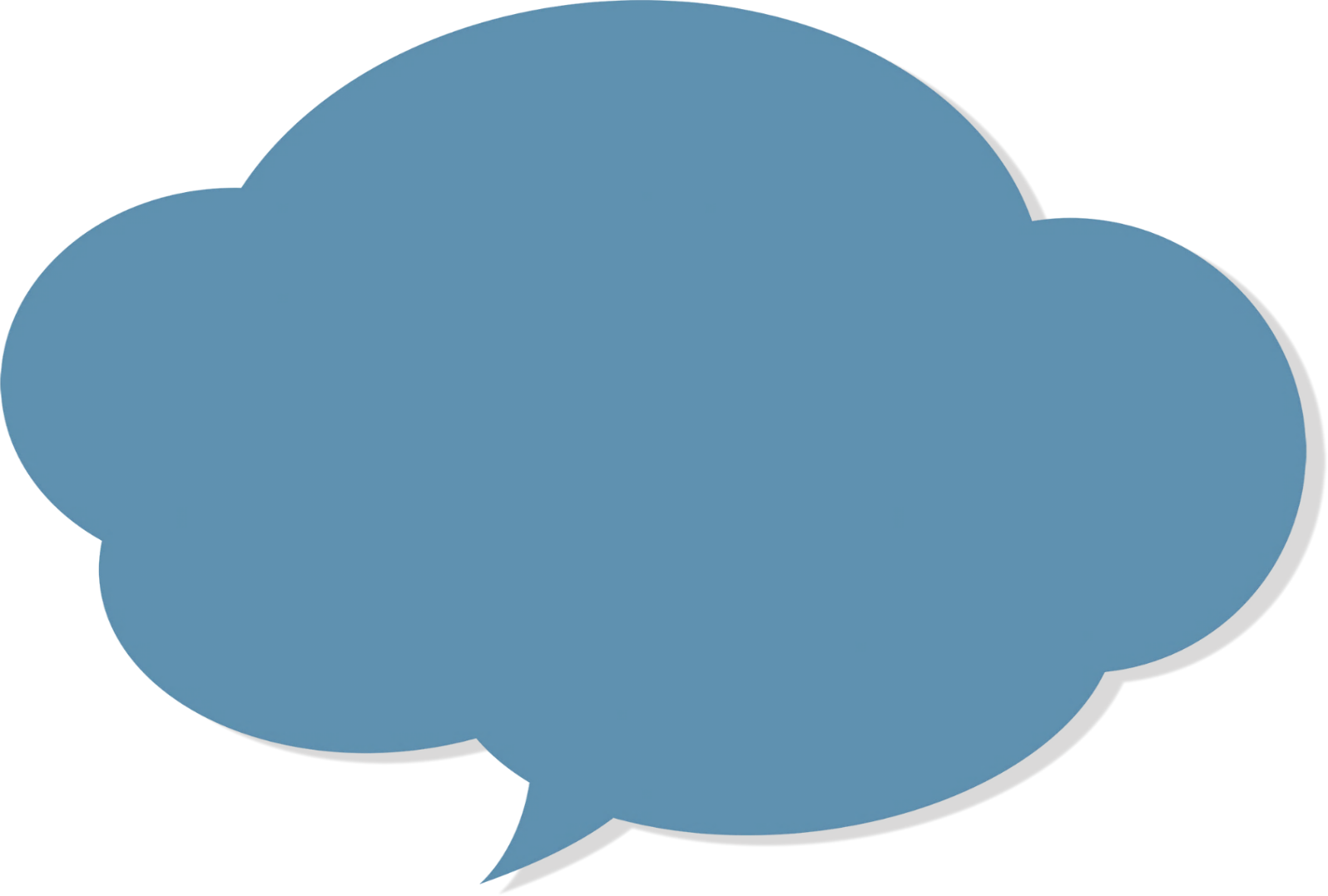 ỦY BAN NHÂN DÂN QUẬN LONG BIÊN
TRƯỜNG TIỂU HỌC ÁI MỘ B
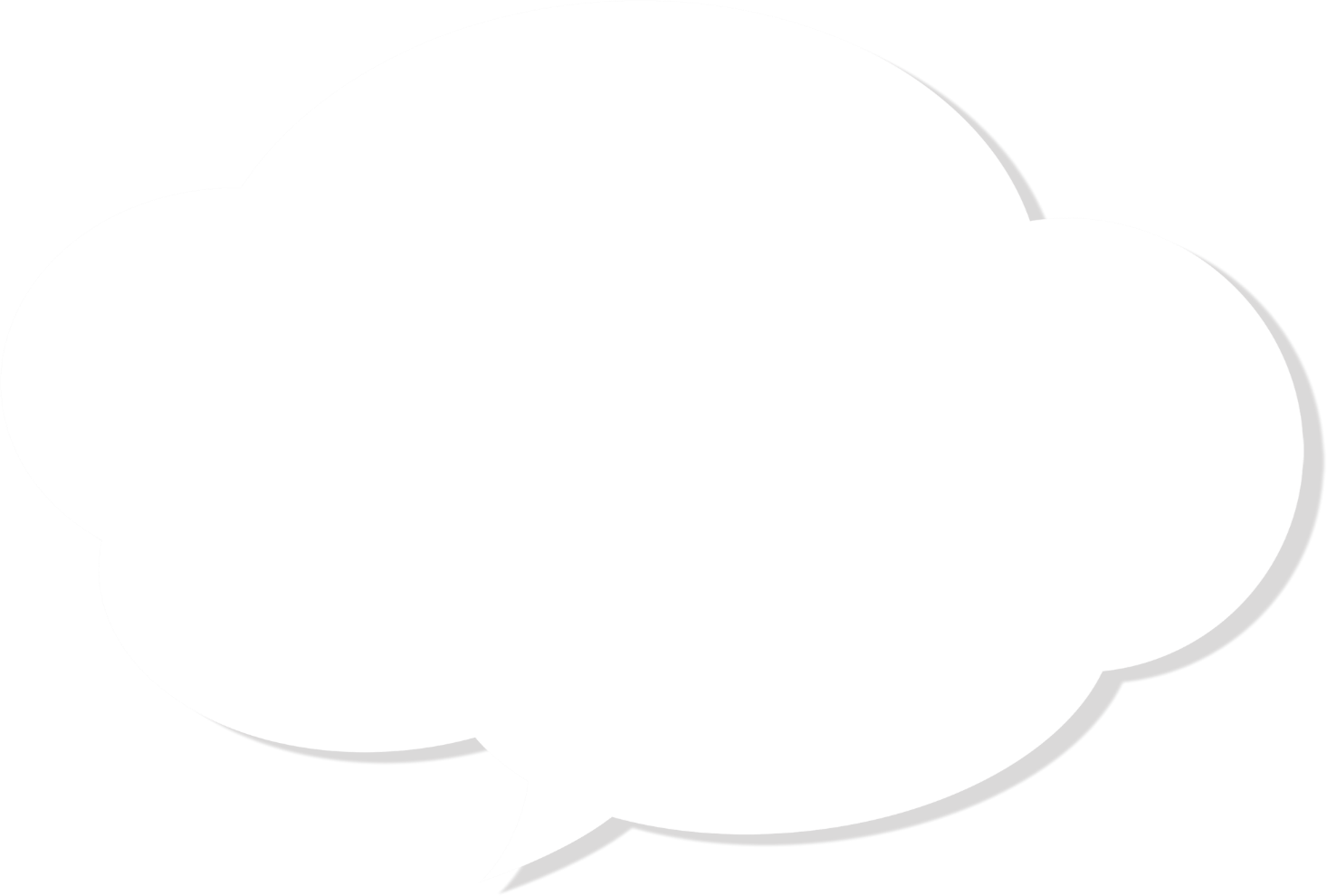 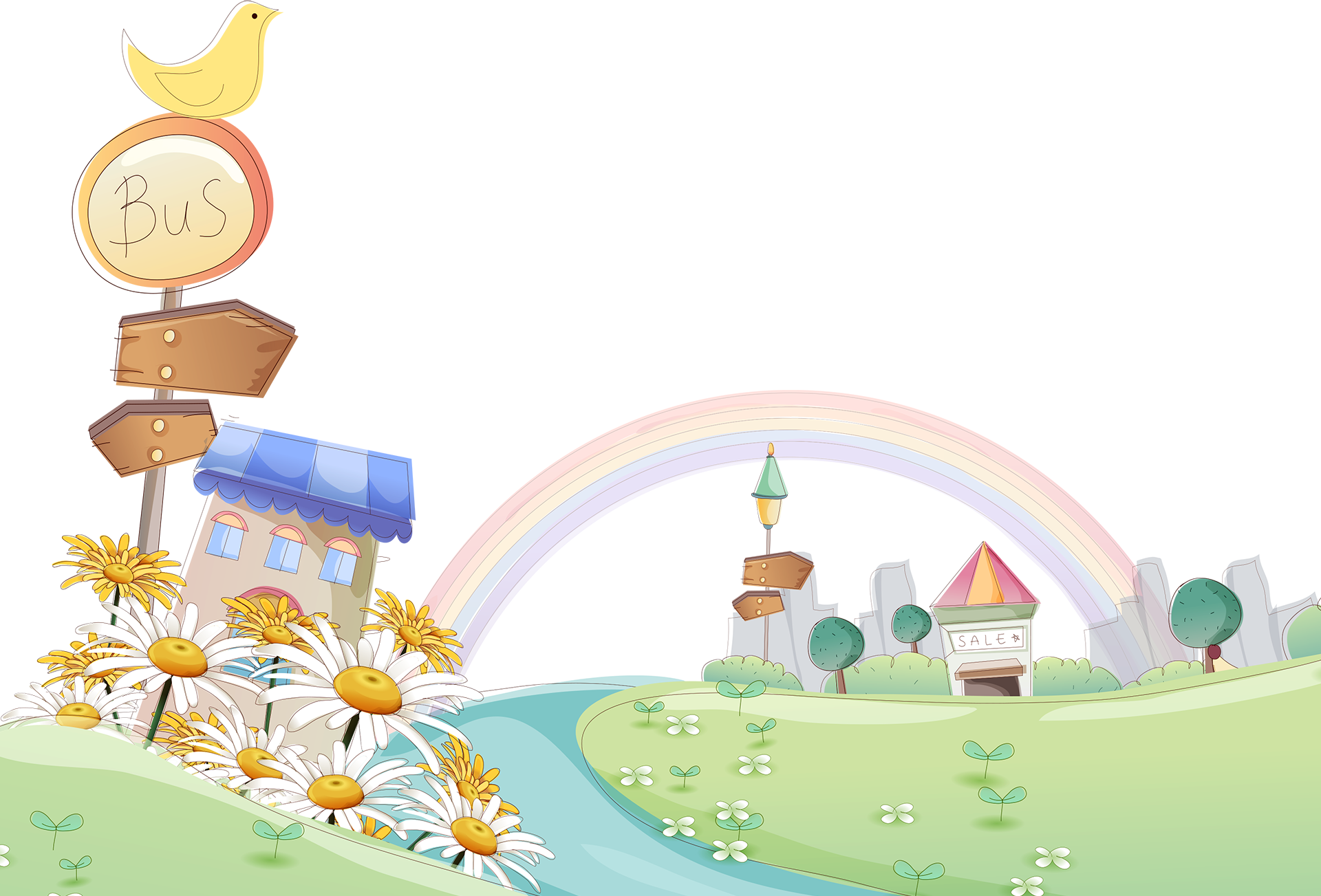 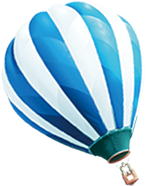 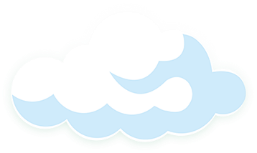 TẬP LÀM VĂN
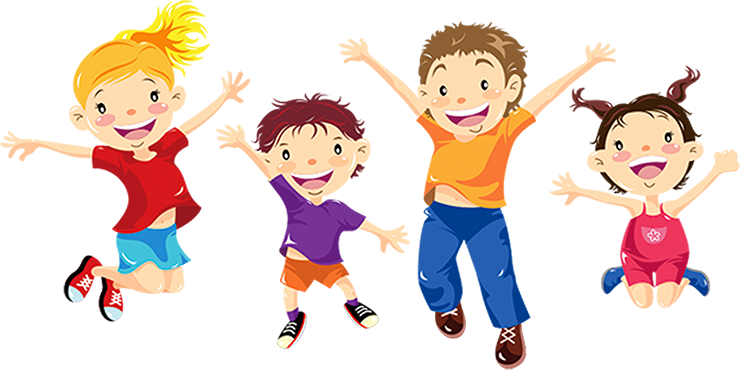 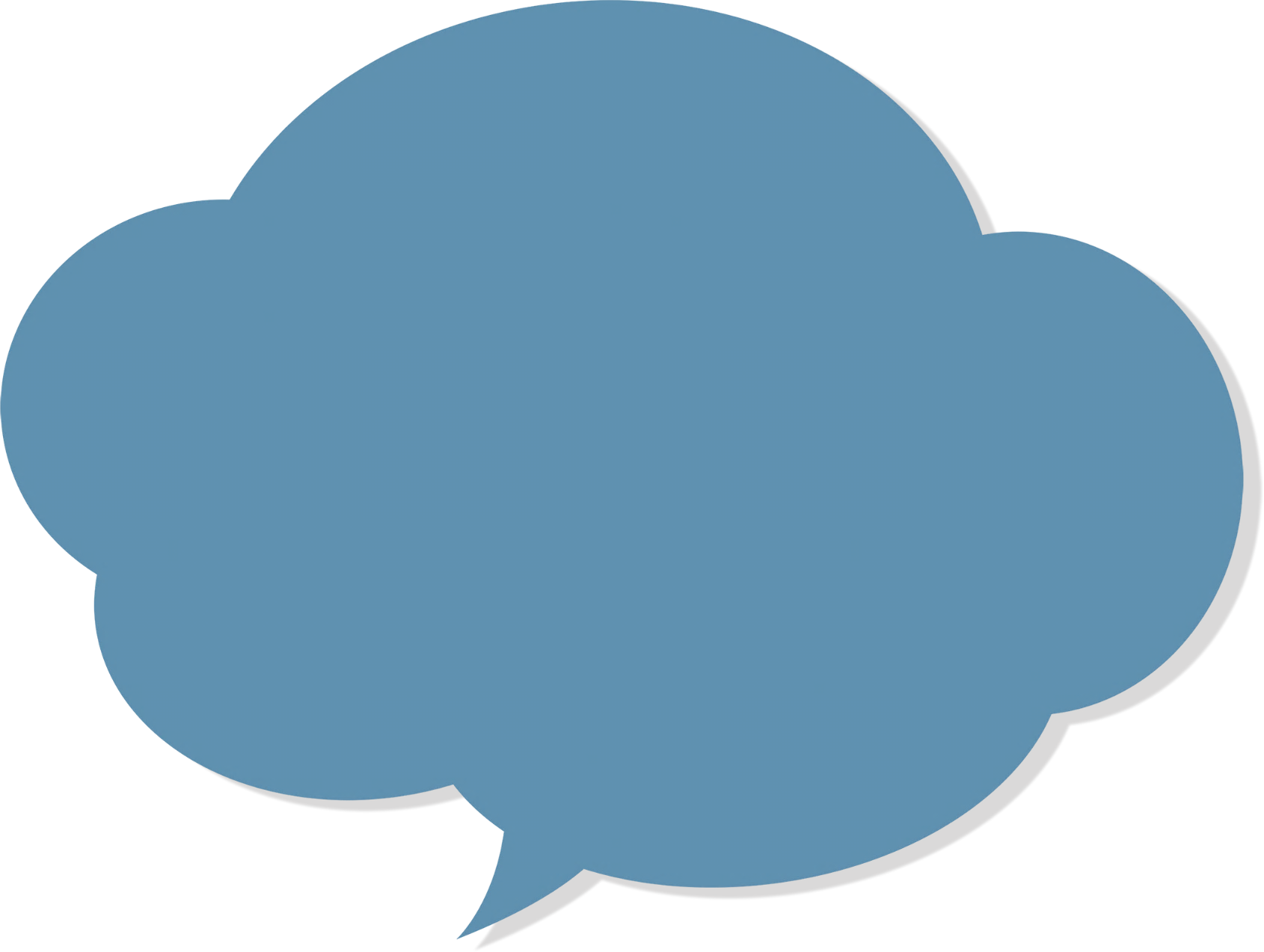 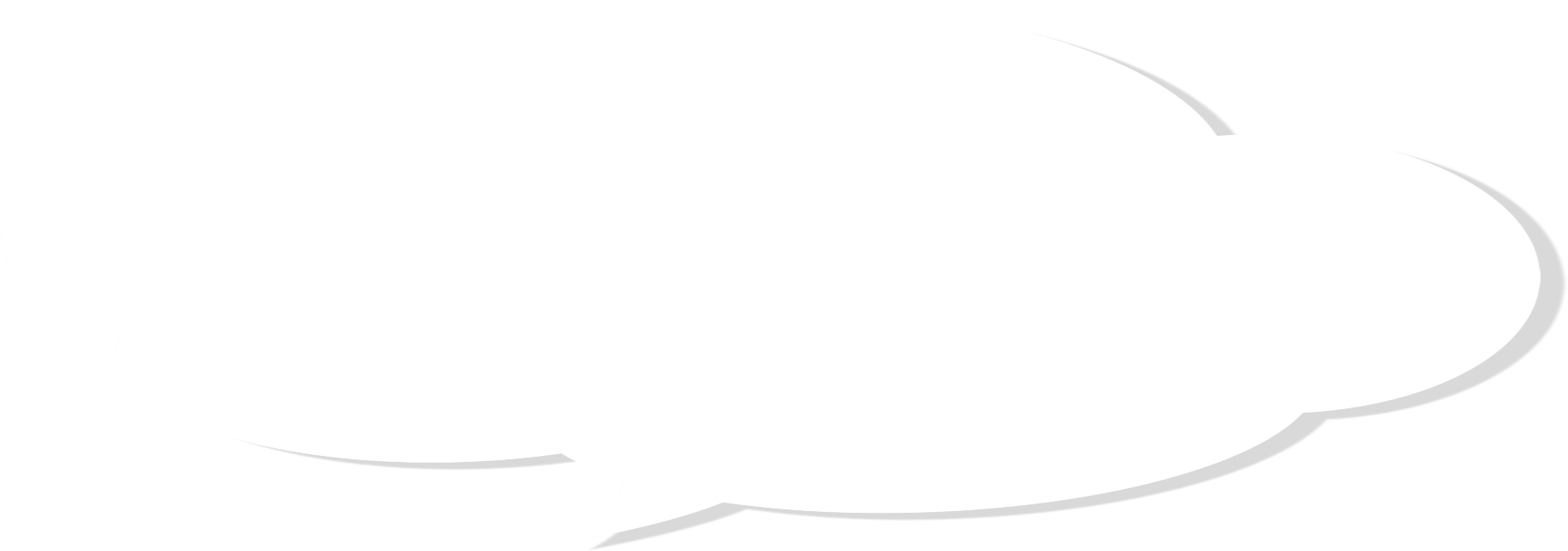 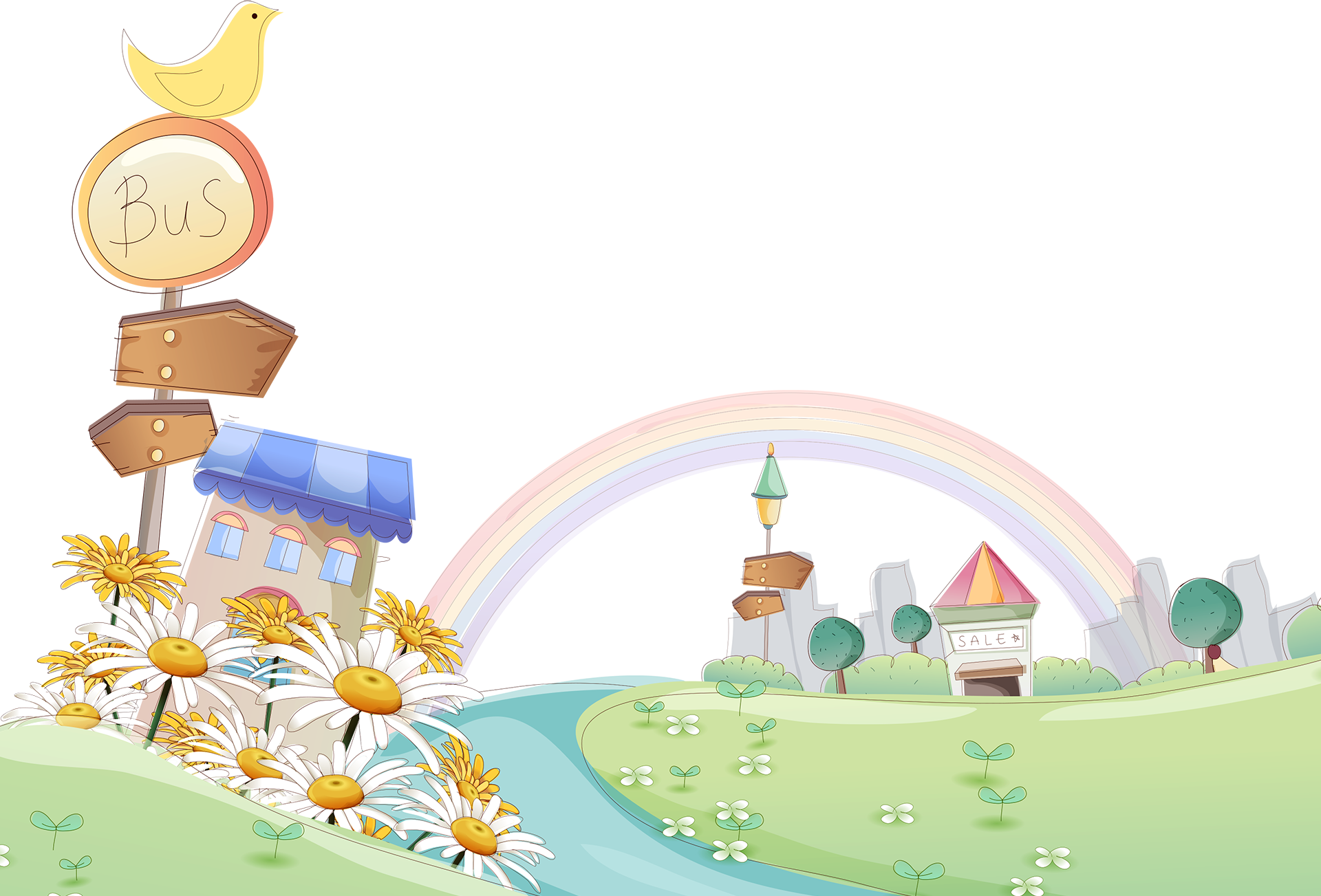 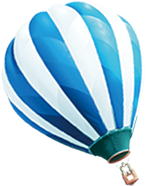 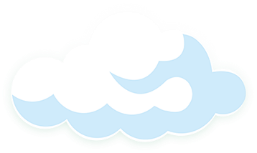 KHỞI ĐỘNG
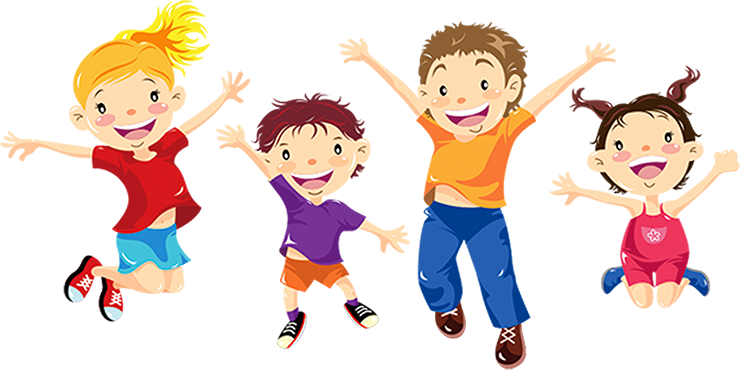 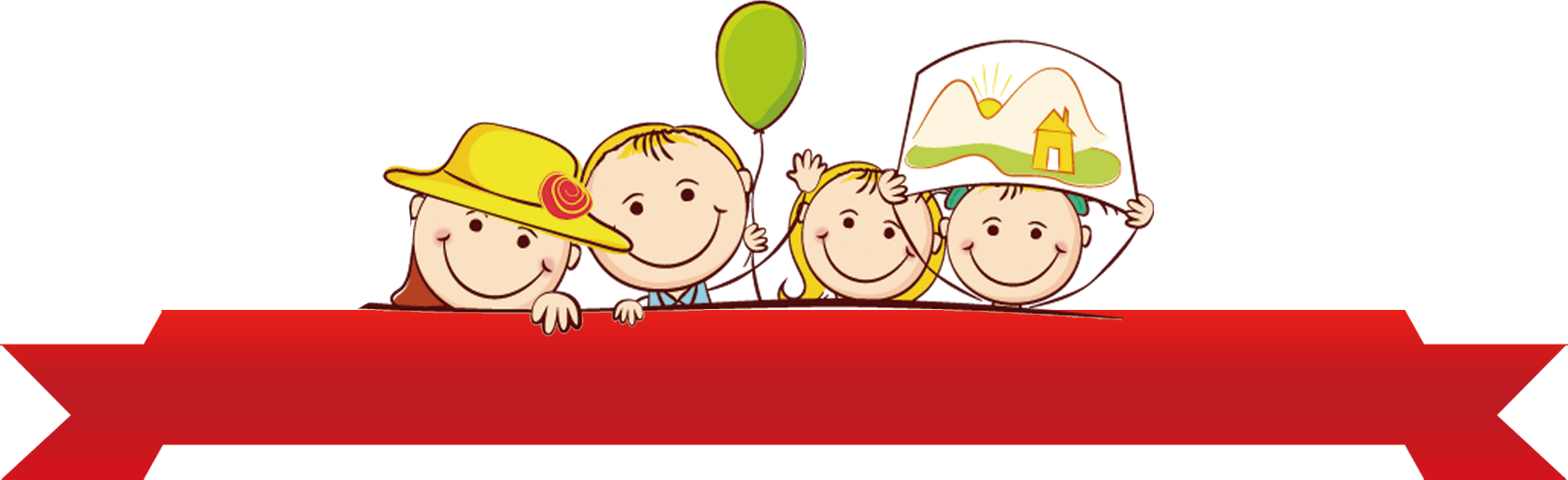 Bài văn tả cảnh gồm mấy phần?
  Đó là những phần nào
此处添加标题
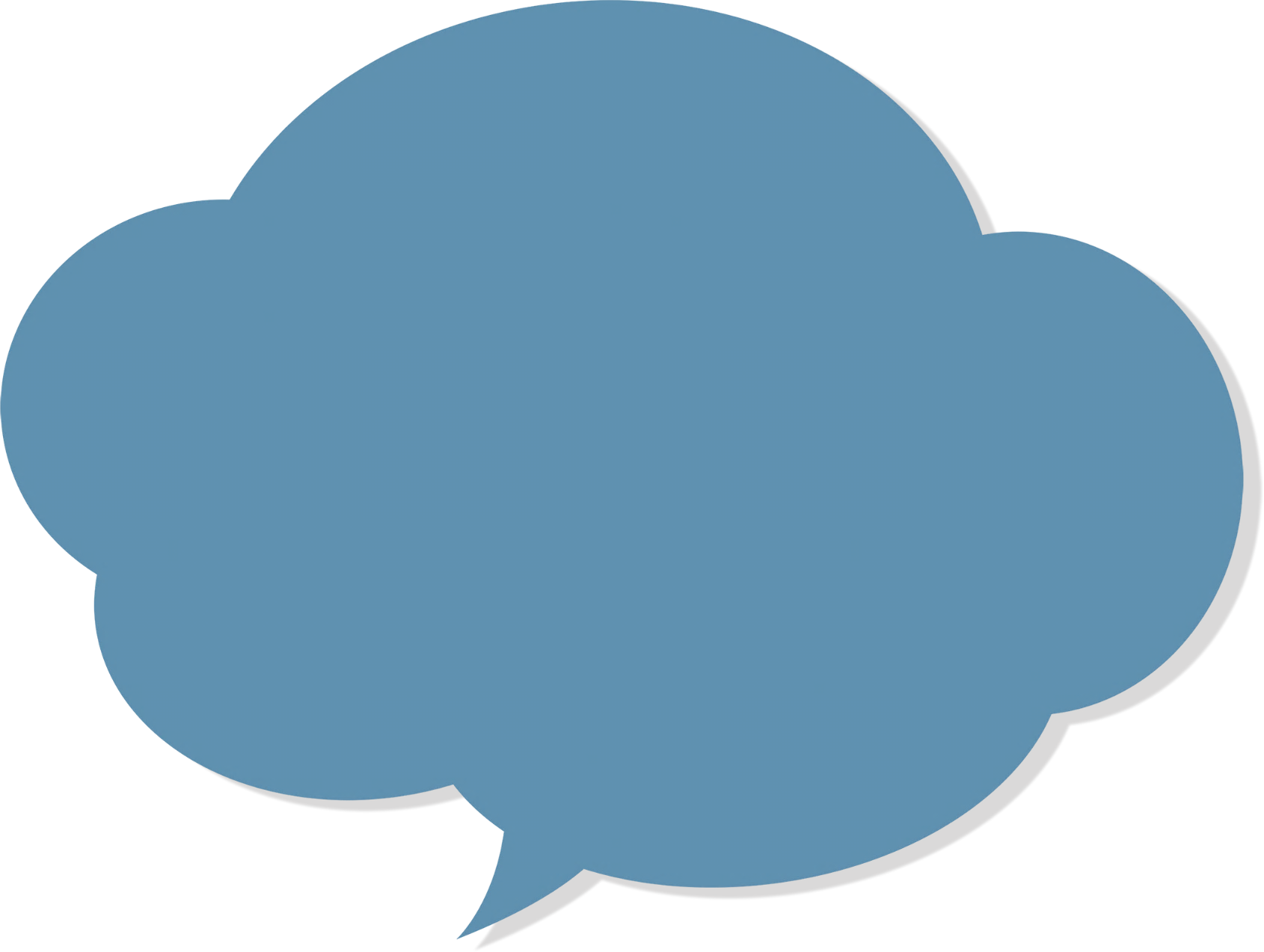 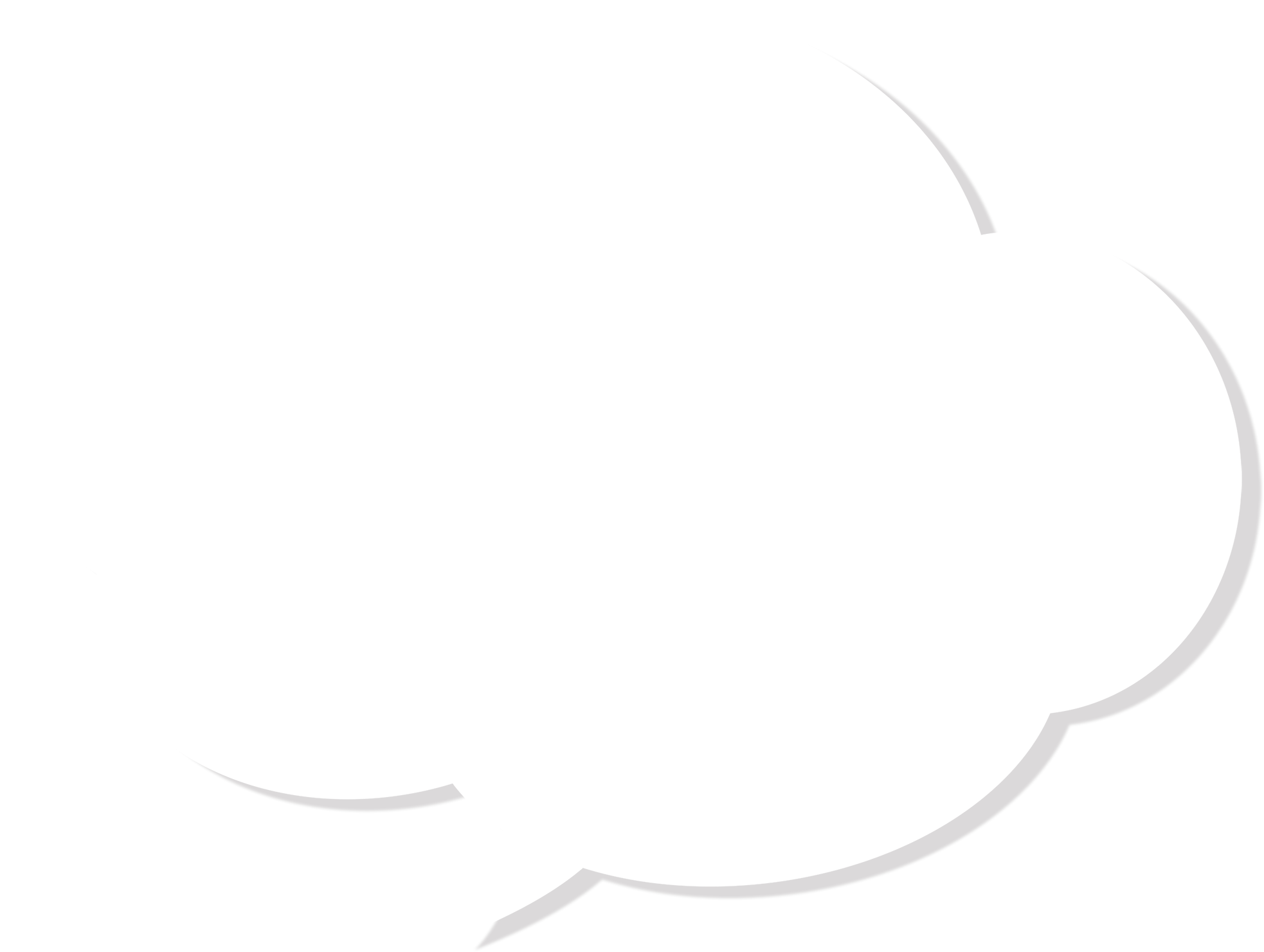 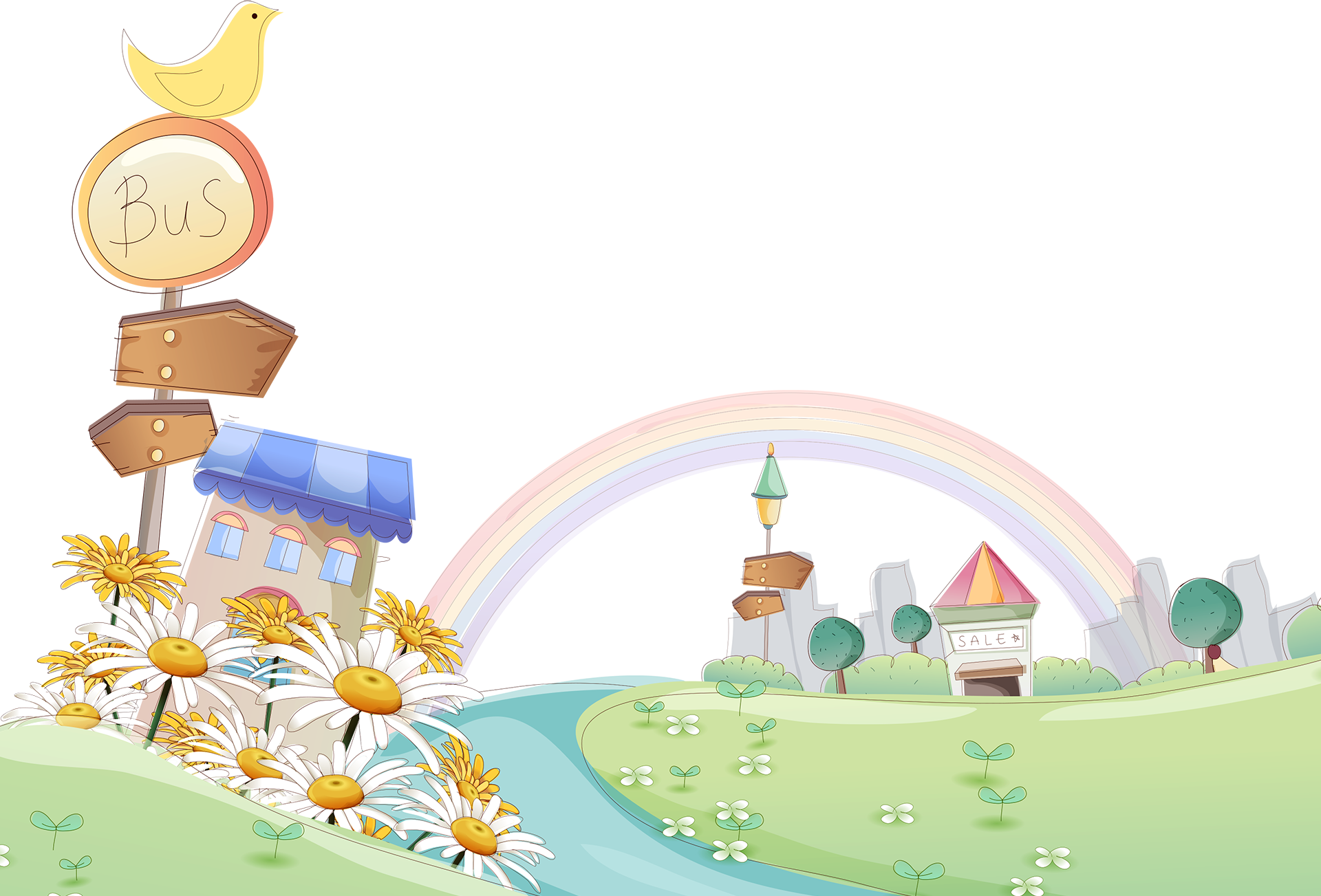 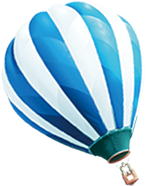 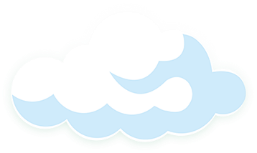 Thứ sáu ngày  tháng  năm 2021
TẬP LÀM VĂN
Trả bài văn tả cảnh
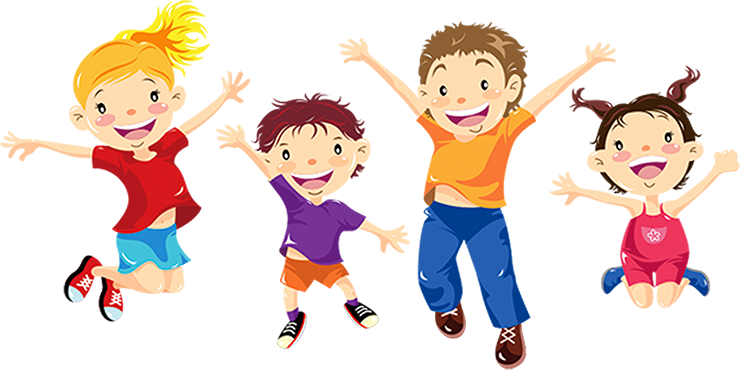 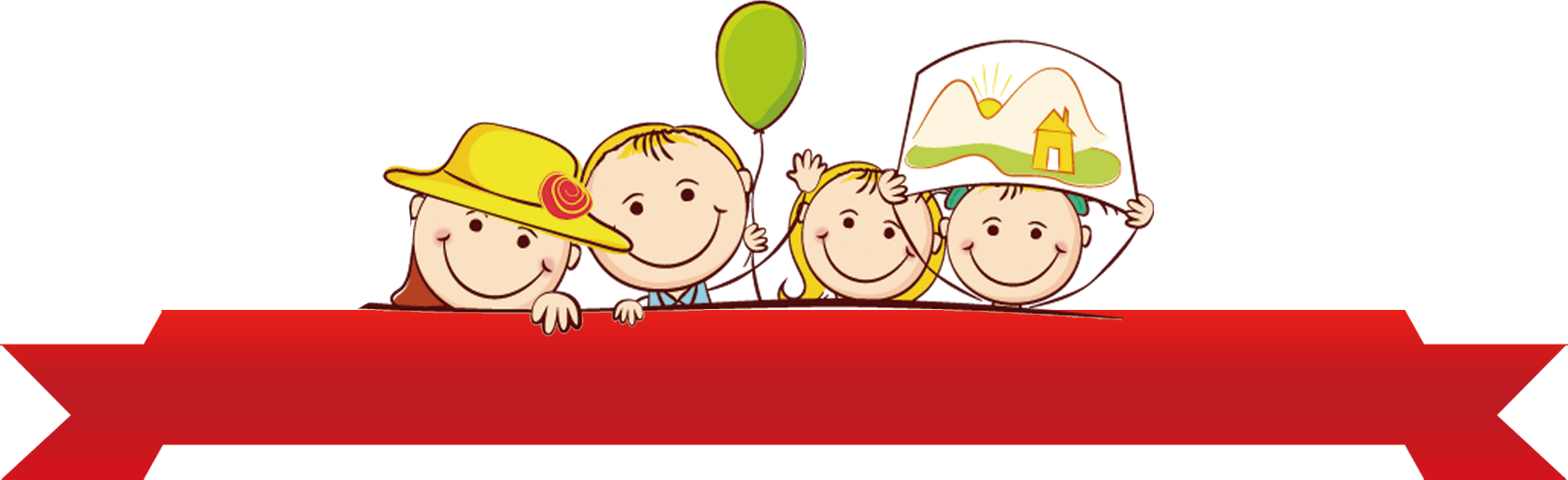 ĐỀ BÀI
1.  Tả cảnh một buổi sáng (trưa hoặc chiều) trong một vườn cây (hay trong công viên, trên đường phố, trên cánh đồng, nương rẫy).
2.  Tả một cơn mưa.
3.  Tả ngôi nhà của em (hoặc căn hộ, phòng ở của gia đình em).
此处添加标题
ĐỀ BÀI
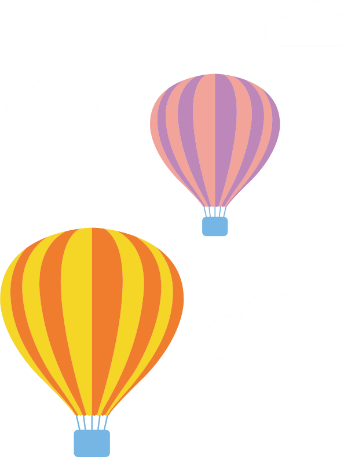 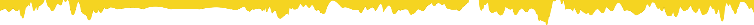 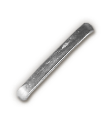 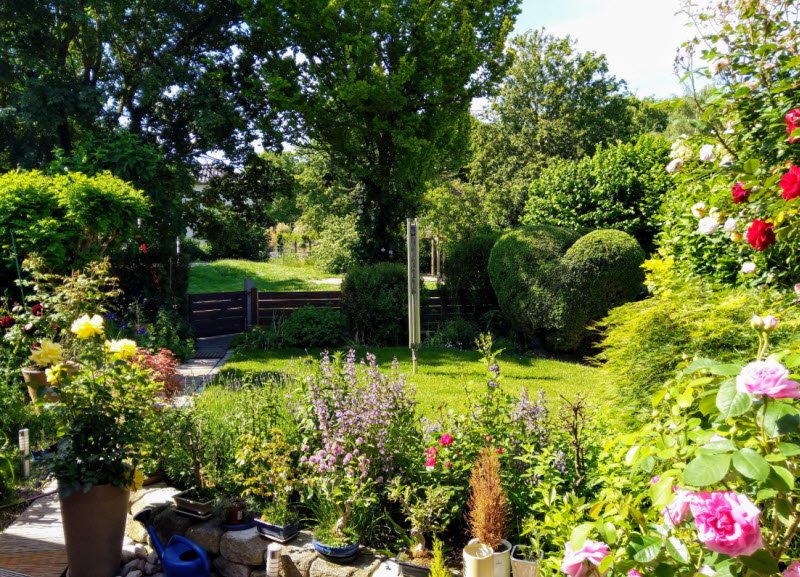 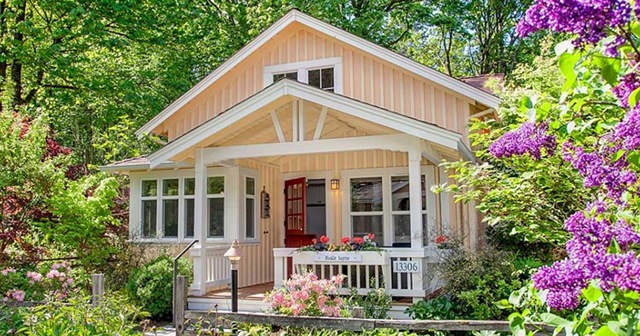 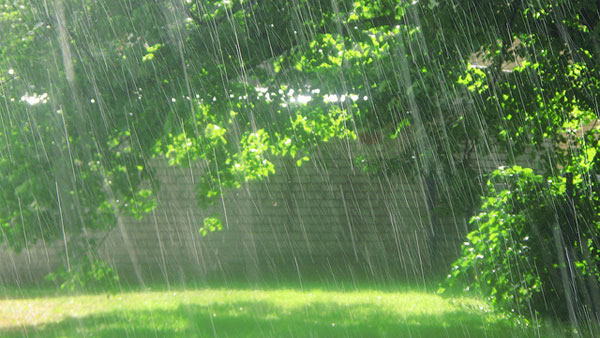 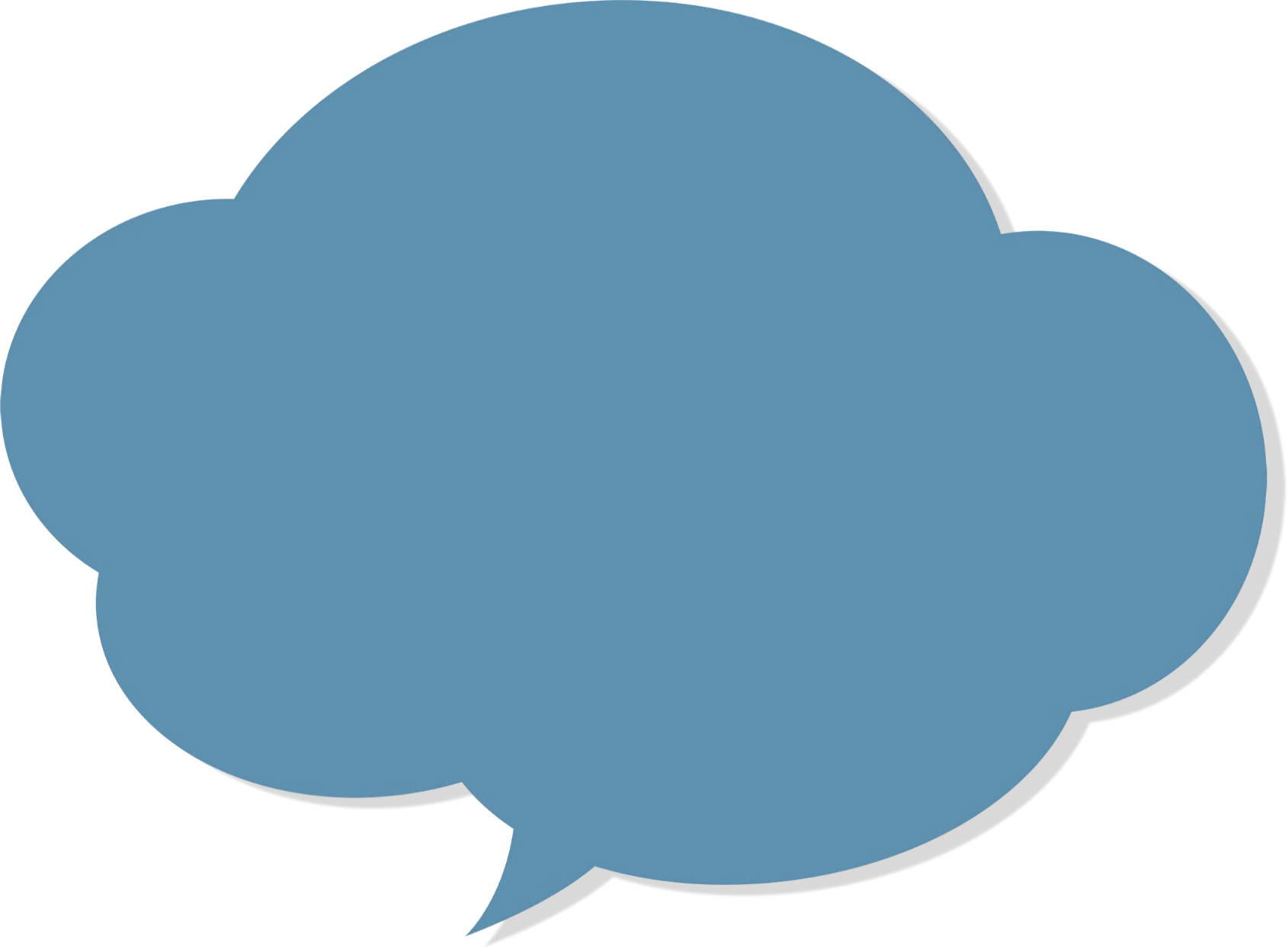 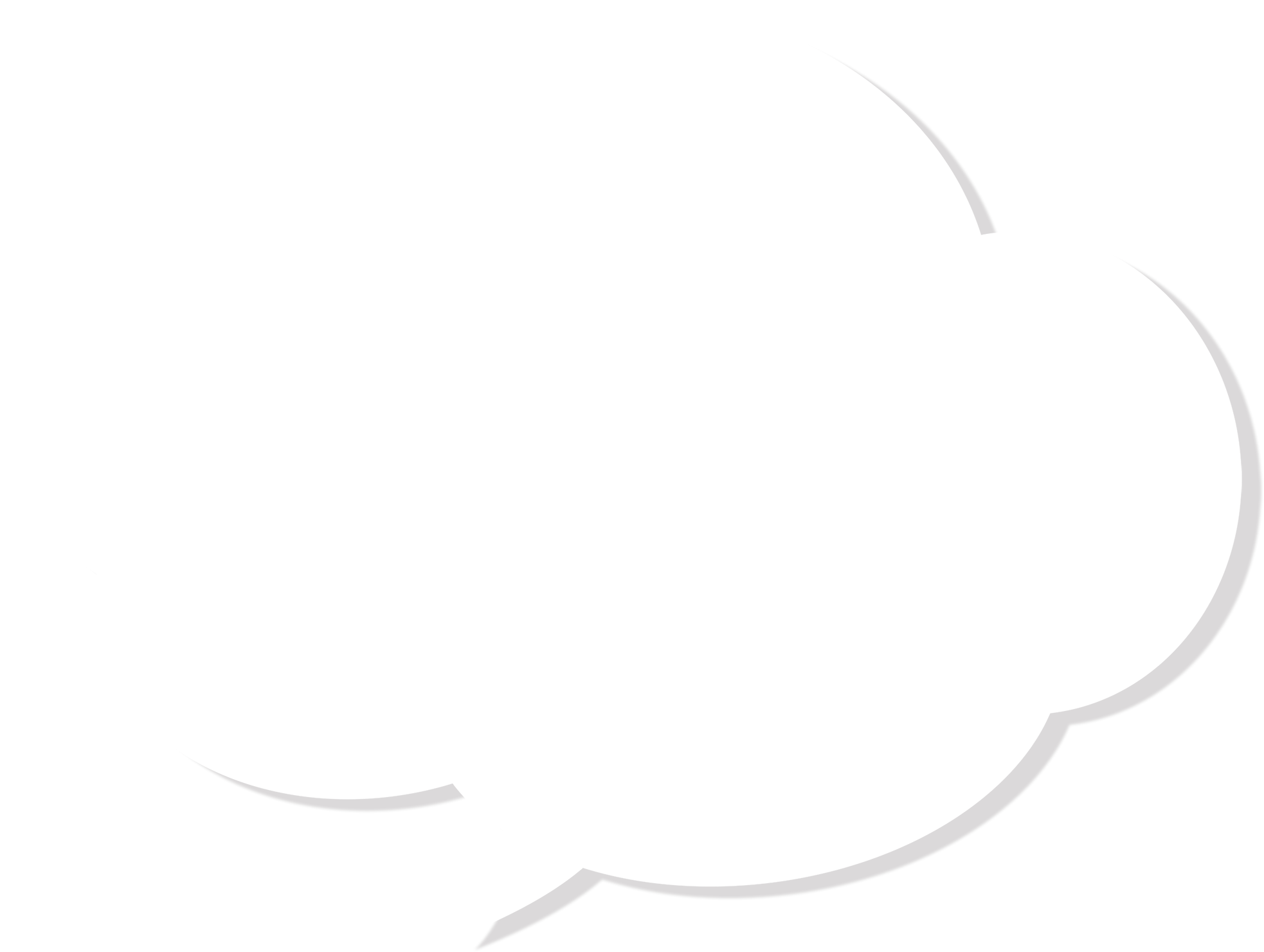 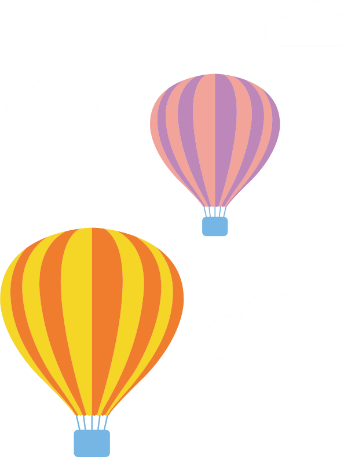 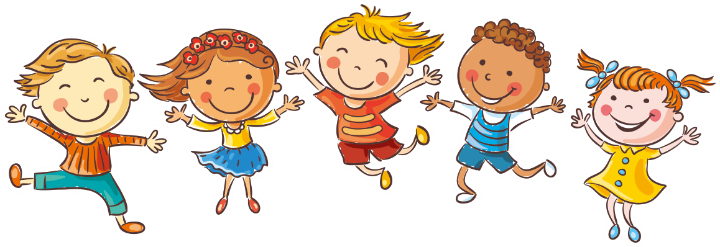 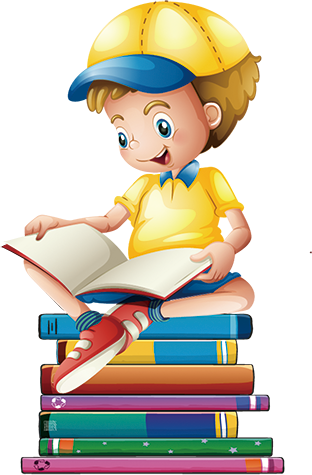 KHÁM PHÁ.
a) Xác định yêu cầu của đề bài:
Các em viết đúng yêu cầu của đề bài.
Tả cảnh vườn cây buổi sáng sớm.
Tả cơn mưa.
Tả ngôi nhà.
Xác định đúng yêu cầu của đề bài, kiểu bài.
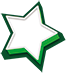 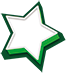 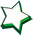 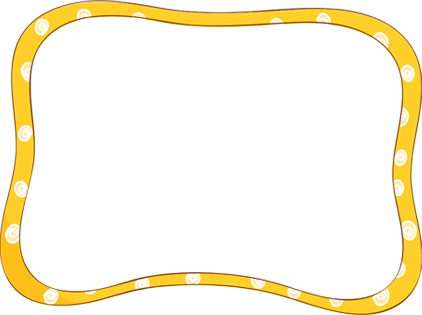 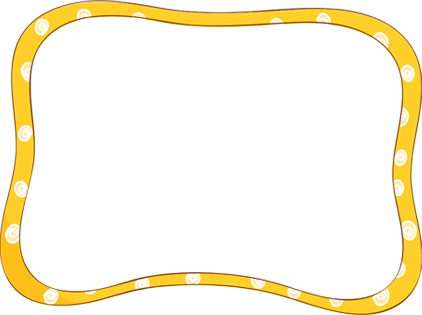 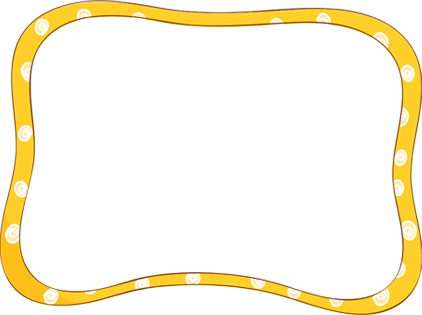 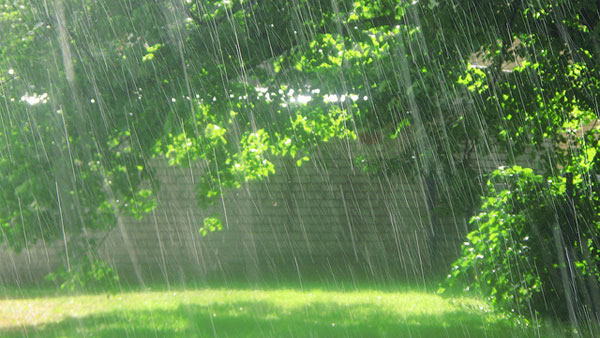 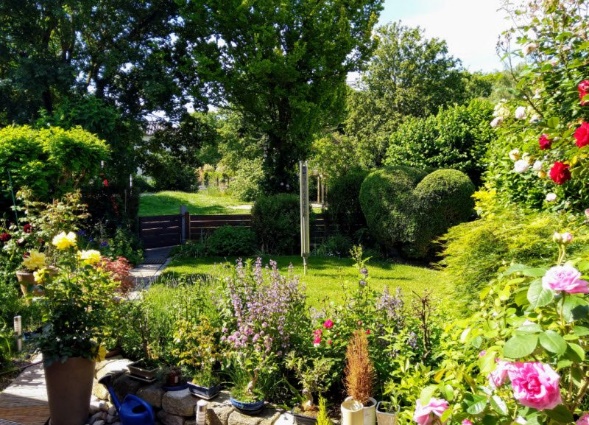 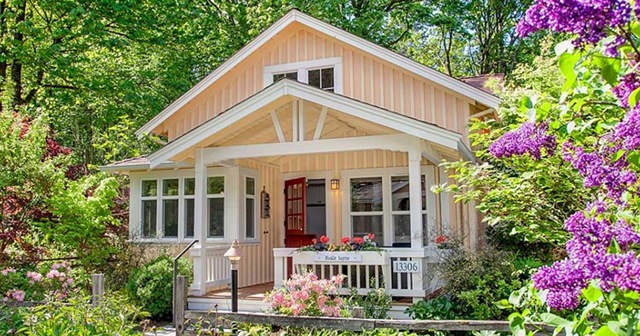 b) Nhận xét việc thực hiện các yêu cầu của đề bài:
Kiểu bài: Xác định được kiểu bài đã tả.
Đoạn văn hay: Trời đang sáng bỗng tối dần, mây đen đầy nghịt. Gió bỗng đổi mát, gió càng mát lạnh, cây cối chao đảo, sấm chớp đầy trời. Mưa đổ xuống ngày càng to. Những giọt mưa rơi xuống lòng đường nổi bong bóng. Màn mưa kéo dạt từng đợt, gió quét ràn rạt, ràn rạt cùng tiếng  gió ù ù,…
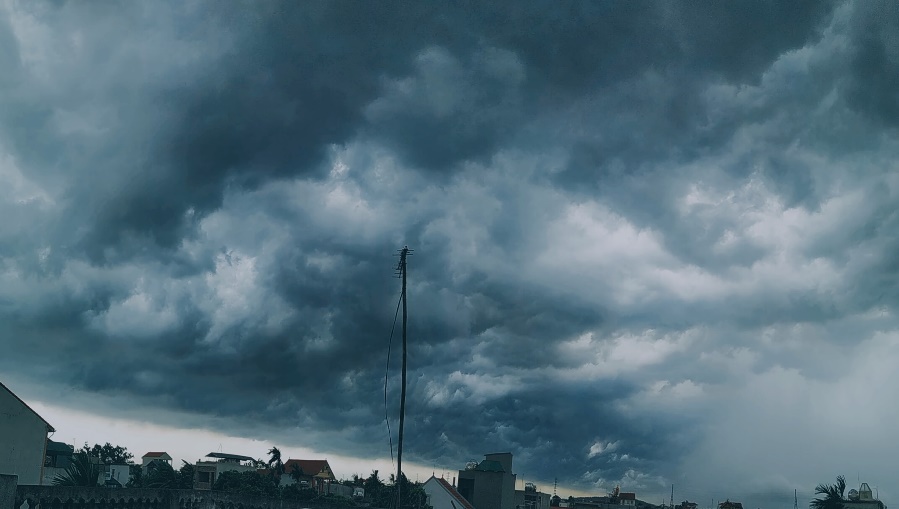 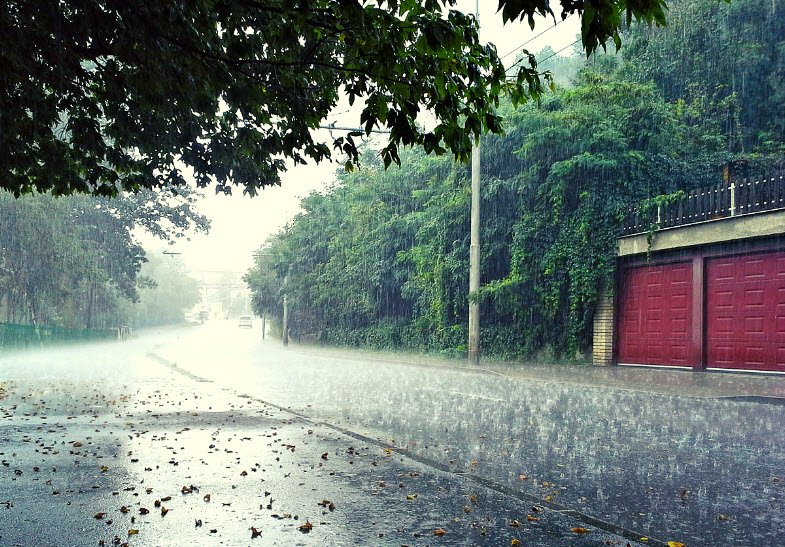 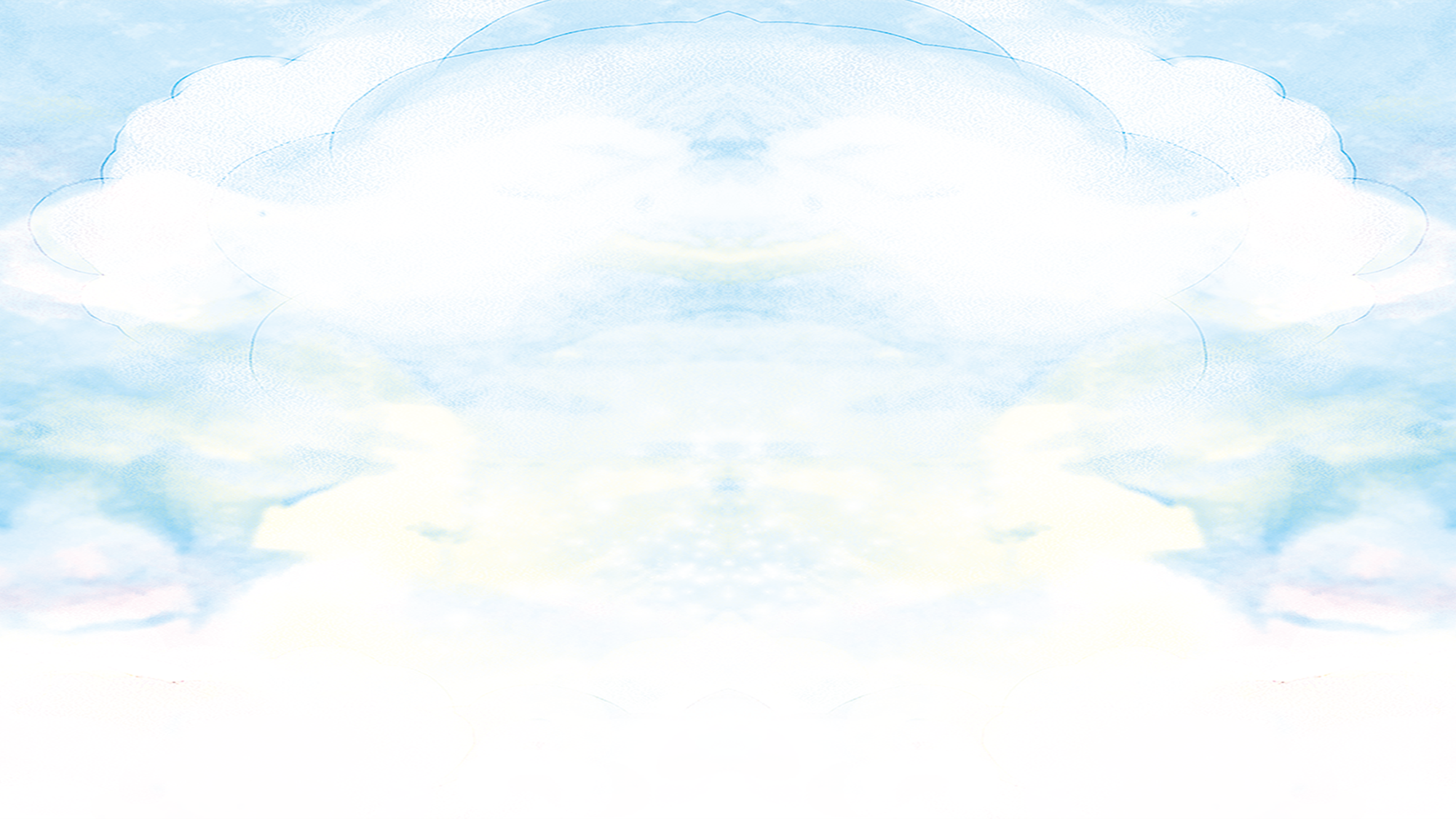 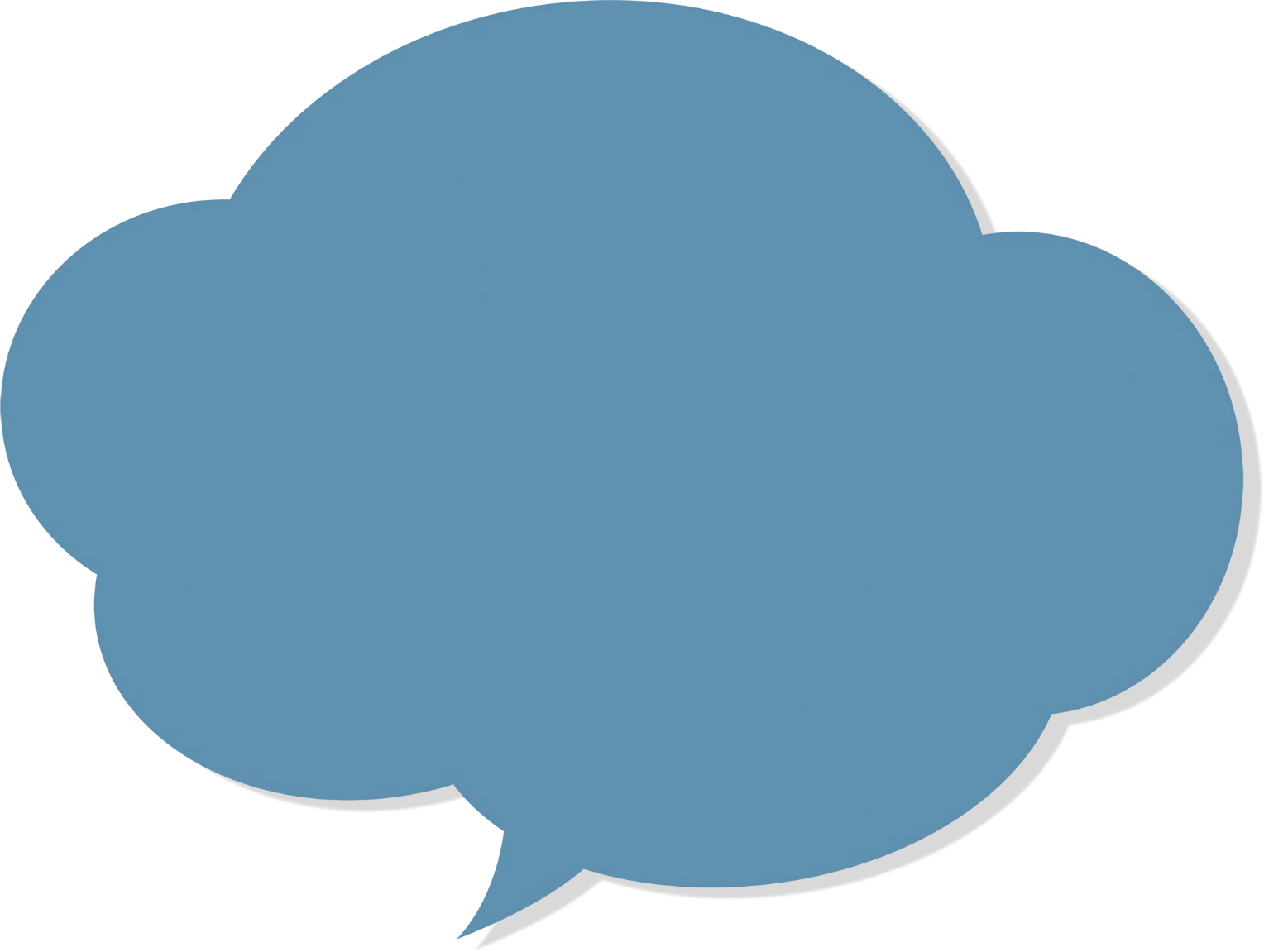 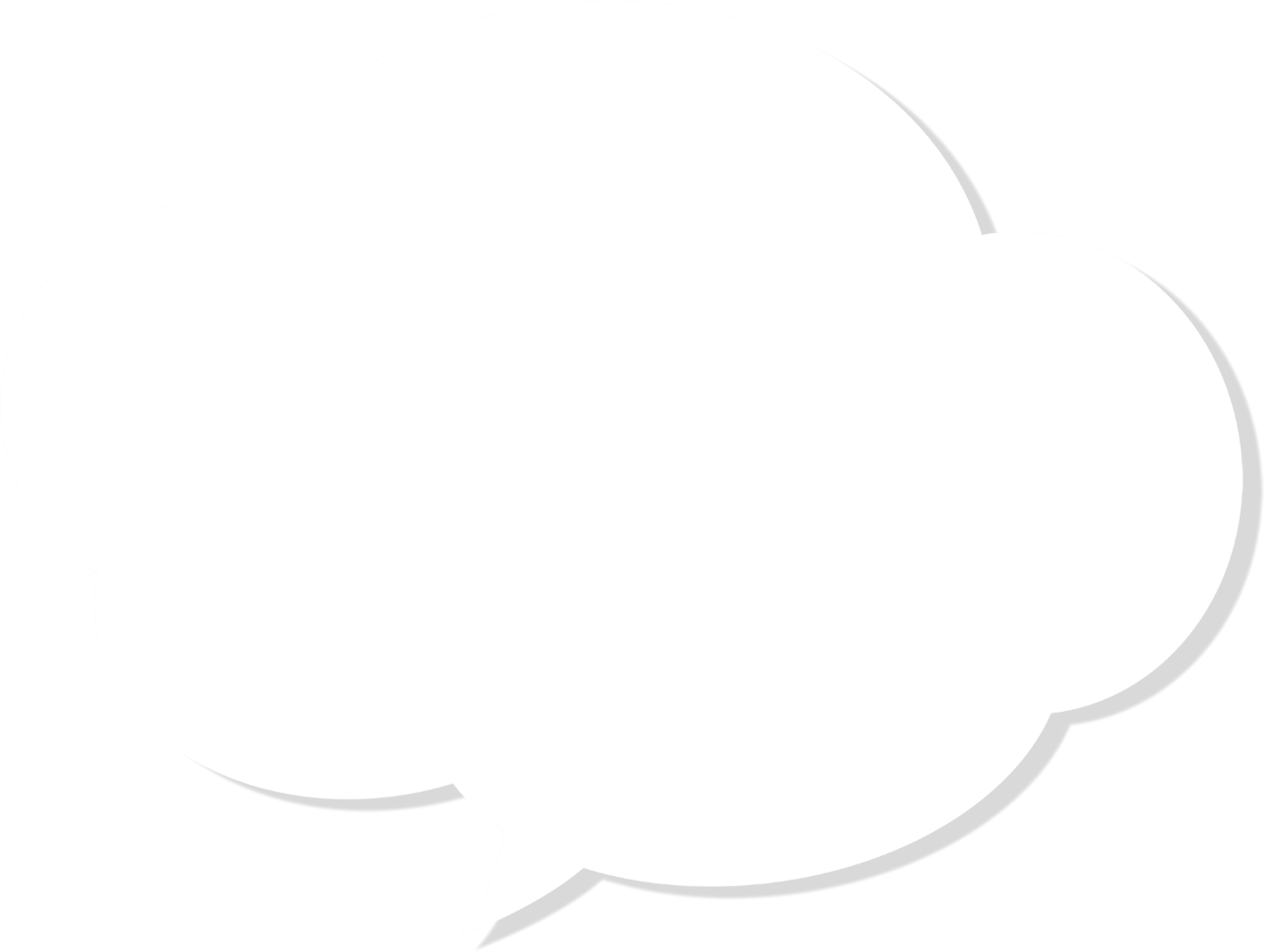 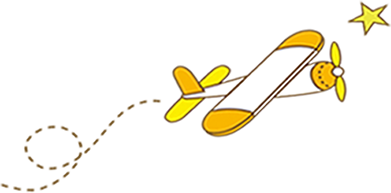 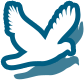 THỰC HÀNH
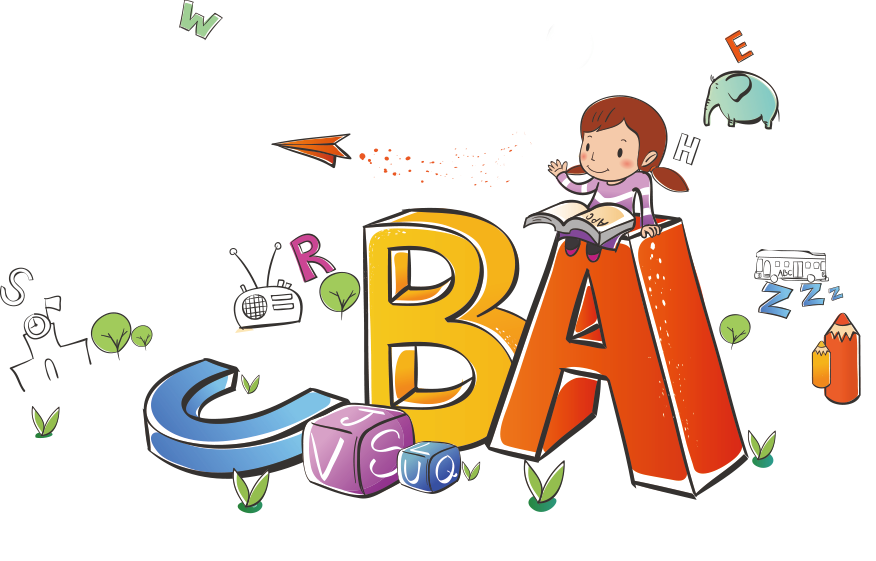 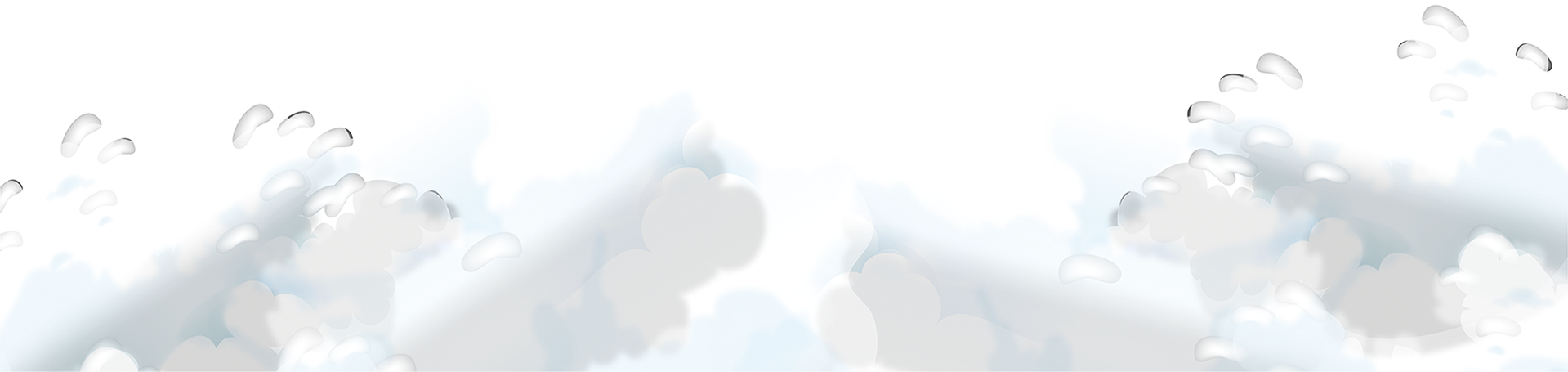 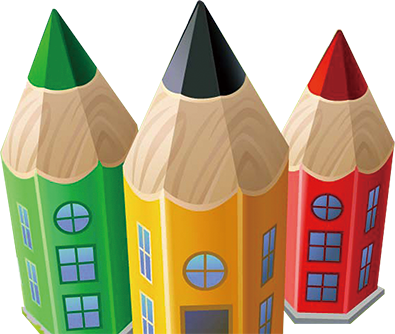 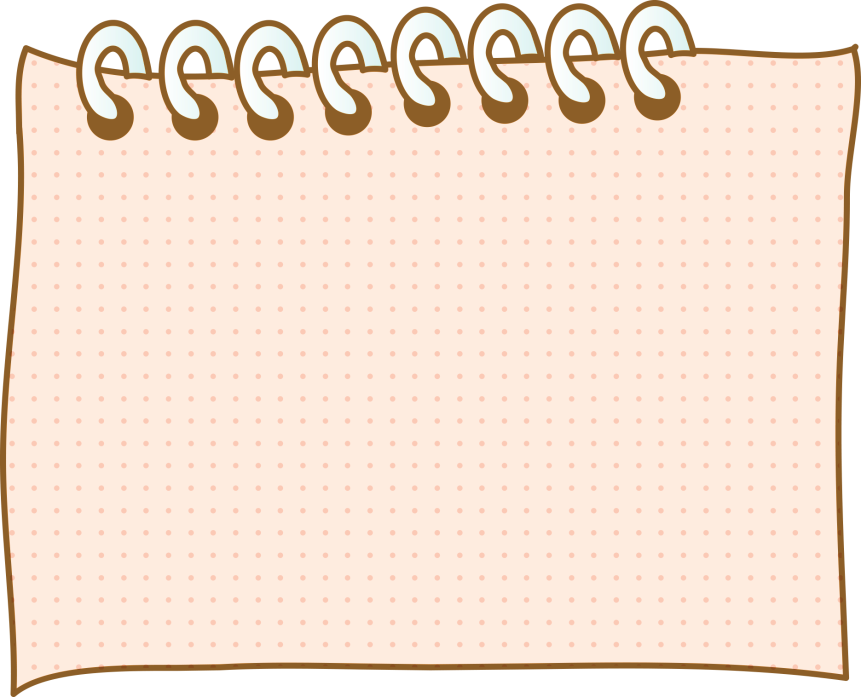 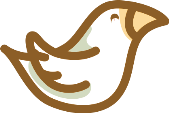 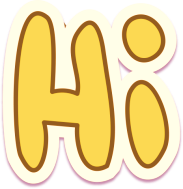 Sử dụng dấu câu:
  Khoảng sáu giờ kém mười. Trời bắt đầu nổi giông bão. Mây đen ùn ùn kéo tới khắp bầu trời.
Khoảng sáu giờ kém mười, trời bắt đầu nổi giông bão. Mây đen ùn ùn kéo tới khắp bầu trời.
Sử dụng từ: 
    Những bông hoa trông thật thơm.
Những bông hoa thật thơm.
    Tiếng mưa rơi rả rích trên mái tôn.
Tiếng mưa rơi lộp độp trên mái tôn.
Diễn đạt ý:
      Ngôi nhà của em rất ấm cúng và sạch đẹp.
Ngôi nhà của em thật ấm cúng và sạch đẹp.
Bố cục bài văn: 
	Đa số bài làm có bố cục rõ, khá cân đối.
Chính tả: 
	HS lưu ý một số lỗi viết ngọng ch/ tr; s/x
Diễn đạt ý:
      Những con bướm bắt đầu bay tới, những bông hoa hút mật.
Những con bướm bắt đầu bay tới những bông hoa hút mật.
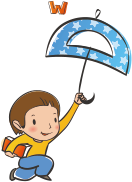 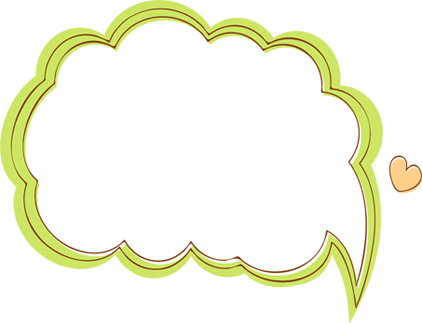 Đọc bài văn hay.
Học sinh tự sửa bài.
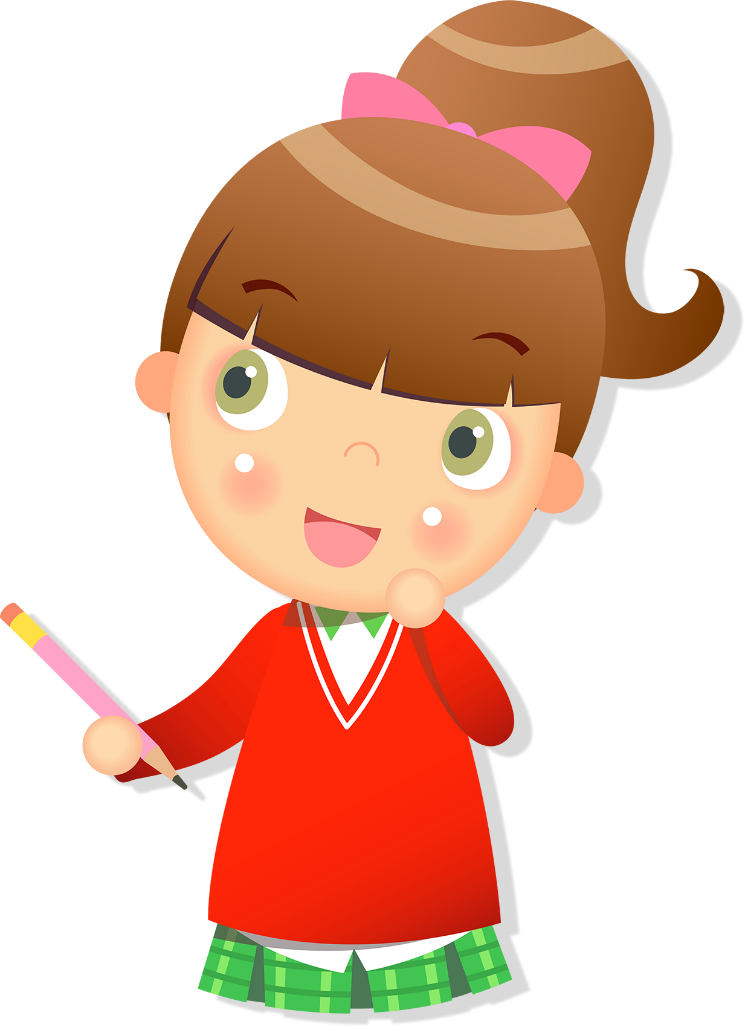 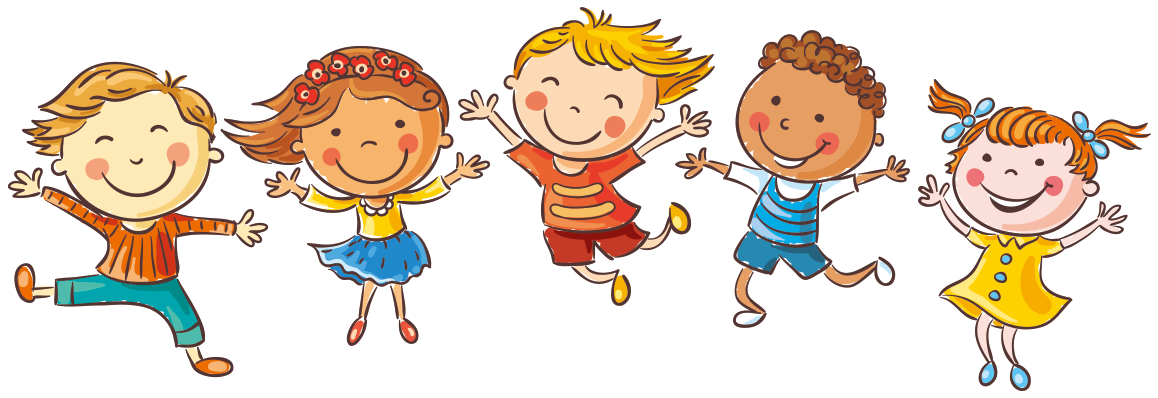 VẬN DỤNG
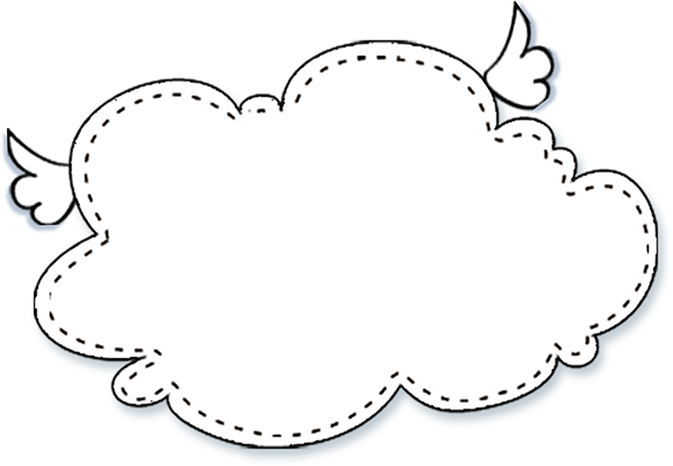 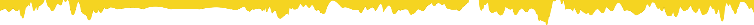 Ôn tập:
Dàn bài văn tả cảnh.
Hoàn chỉnh đoạn văn viết lại 
theo cách khác hay hơn.
Chuẩn bị bài:
Luyện tập làm đơn.
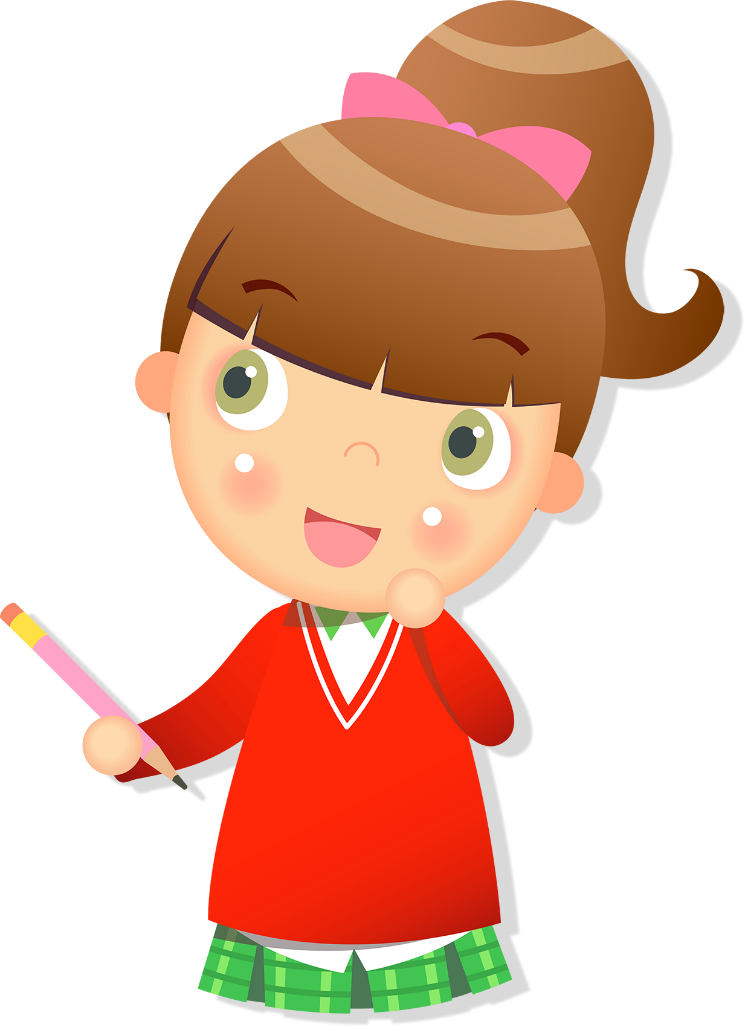 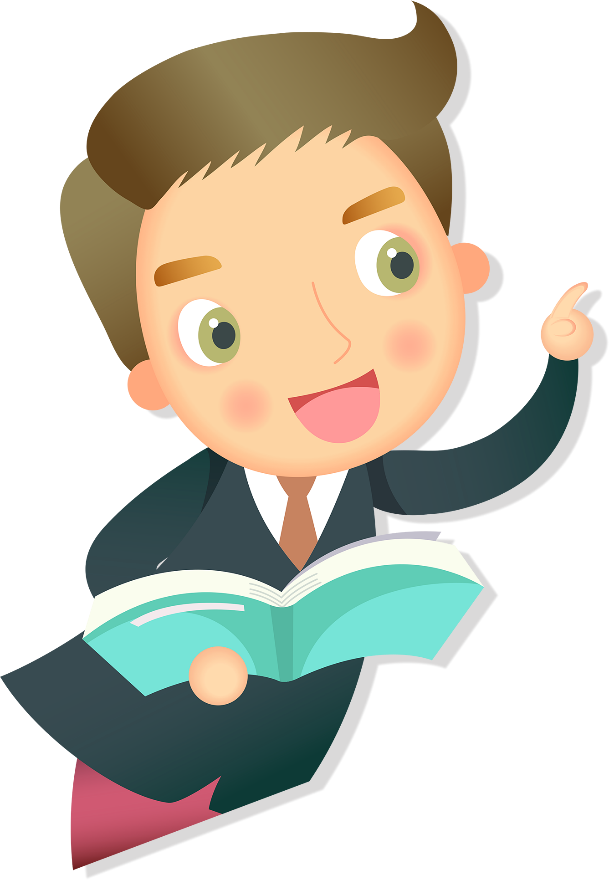 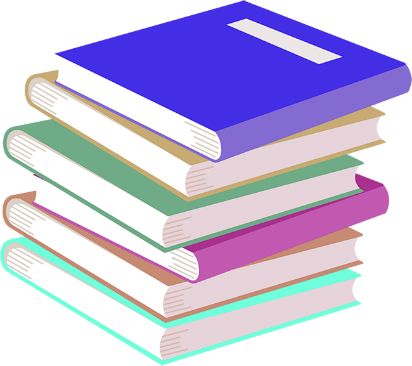 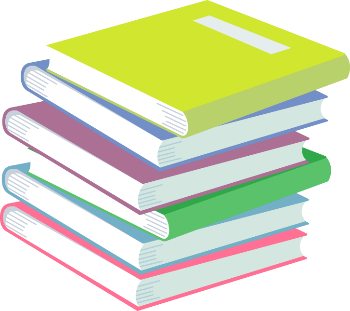 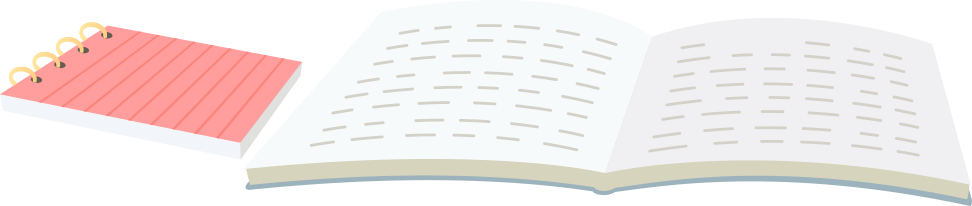 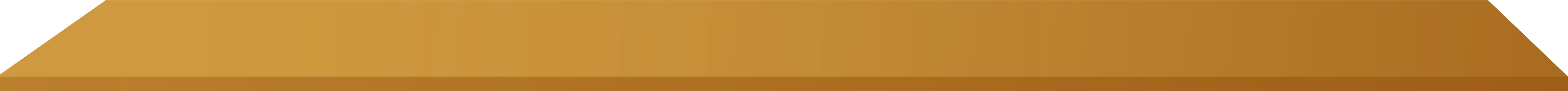